In-network computation
CSE 552
preparation for reading
Modern data center network topology
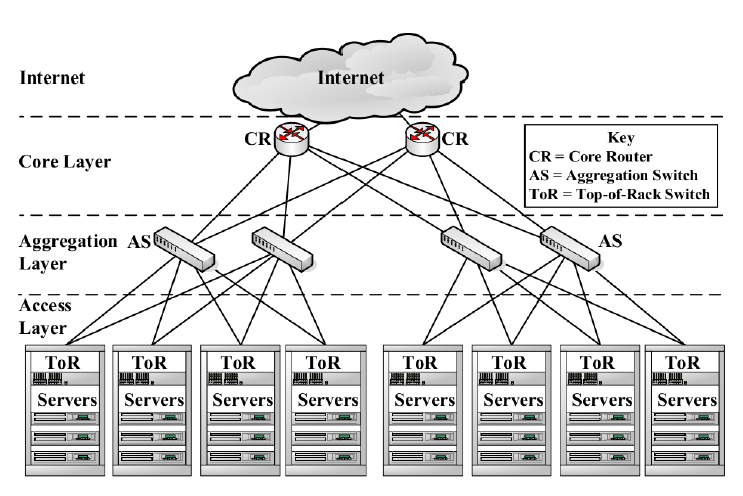 Each server accesses the network via a single top-of-rack switch
Single point of failure
Server-rack correspondence known to applications, so they can treat a rack as a failure domain
Modern data center network topology
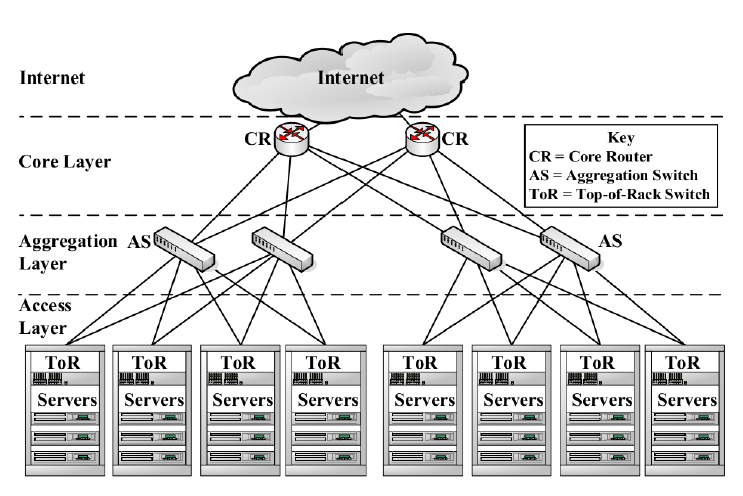 Each network element has multiple connections to the higher layer
Network is internally
fault tolerant
Modern data center network topology
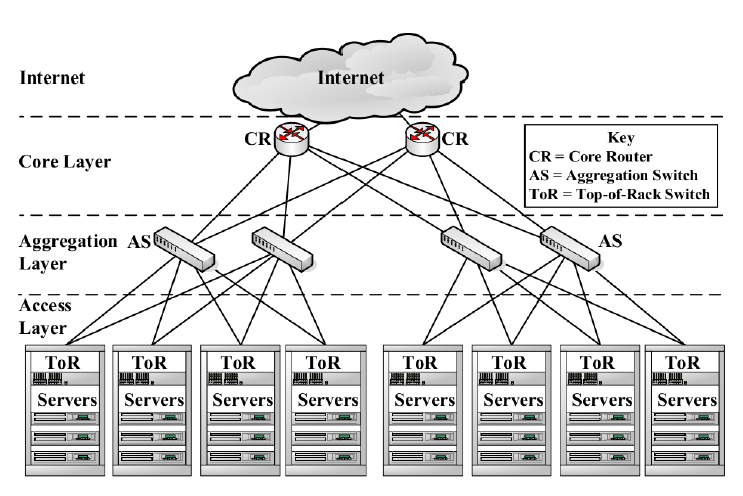 Fat-tree topology uses higher-bandwidth links in higher layers
...but not so much that oversubscription is impossible
Statistically, oversubscription is highly unlikely
Modern data center network topology
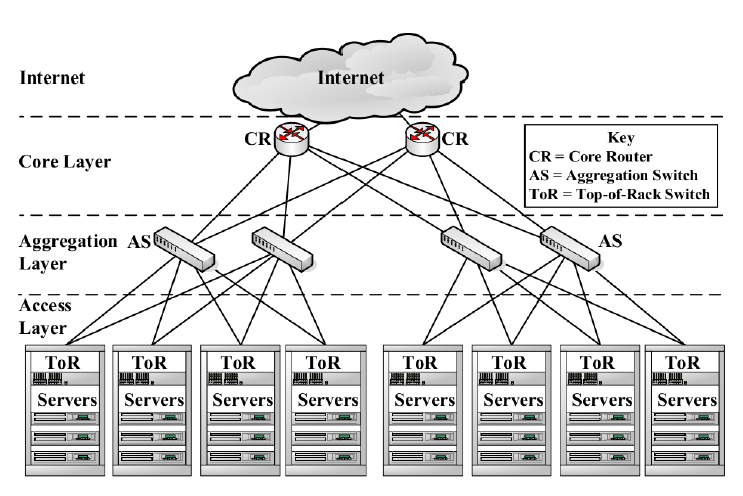 Switch buffers are large, and traffic engineering avoids congestion
Packet loss is very rare
Software-defined networking (SDN)
Switches and routers have many functions: routing, traffic engineering, congestion control, virtual networking, migration support, etc.
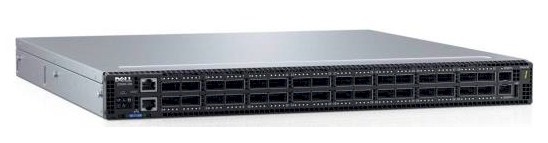 For fault tolerance, can be a replicated state machine
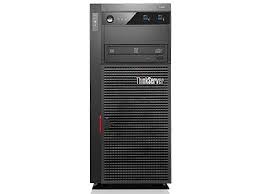 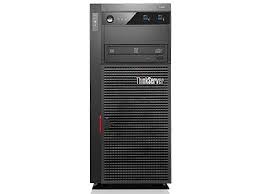 Central component manages all functionality, and enacts its choices by disseminating configuration data to network elements
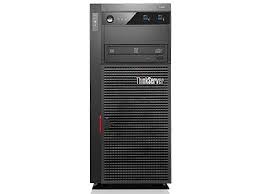 e.g., routing tables
Programmable network hardware
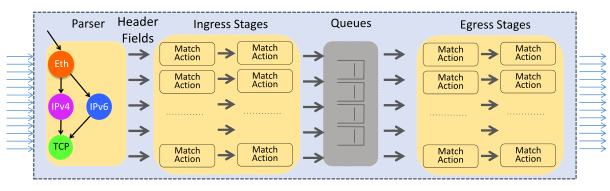 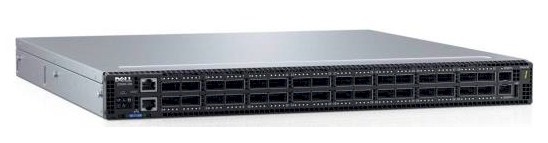 Switches involve complex internal processing
Some modern switches expose that capability by being programmable, e.g., in the P4 language